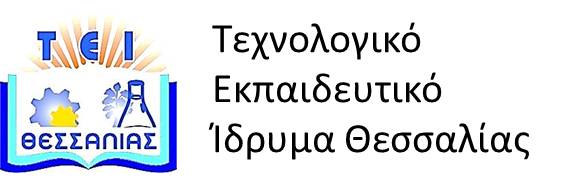 Μετασυλλεκτικοί Χειρισμοί Γεωργικών Προϊόντων
Ενότητα 5:  Συντήρηση σπόρων.
Διδάσκων: Παπαιωάννου Χρυσούλα,
Αναπληρώτρια Καθηγήτρια.
Τμήμα Τεχνολόγων Γεωπόνων.
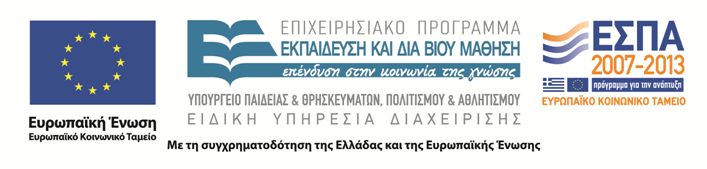 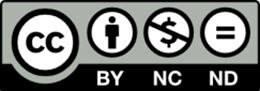 Άδειες χρήσης
Το παρόν εκπαιδευτικό υλικό υπόκειται στην παρακάτω άδεια χρήσης Creative Commons (C C): Αναφορά δημιουργού (B Y), Μη εμπορική χρήση (N C), Μη τροποποίηση (N D), 3.0, Μη εισαγόμενο. 
Για εκπαιδευτικό υλικό, όπως εικόνες, που υπόκειται σε άλλου τύπου άδειας χρήσης, η άδεια χρήσης αναφέρεται ρητώς.
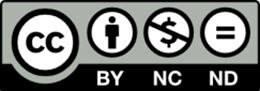 2
Χρηματοδότηση
Το παρόν εκπαιδευτικό υλικό έχει αναπτυχθεί στα πλαίσια του εκπαιδευτικού έργου του διδάσκοντα. 
Το έργο «Ανοικτά Ακαδημαϊκά Μαθήματα στο ΤΕΙ Θεσσαλίας» έχει χρηματοδοτήσει μόνο τη αναδιαμόρφωση του εκπαιδευτικού υλικού.
Το έργο υλοποιείται στο πλαίσιο του Επιχειρησιακού Προγράμματος  «Εκπαίδευση και Δια Βίου Μάθηση» και συγχρηματοδοτείται από την Ευρωπαϊκή Ένωση (Ευρωπαϊκό Κοινωνικό Ταμείο) και από εθνικούς πόρους.
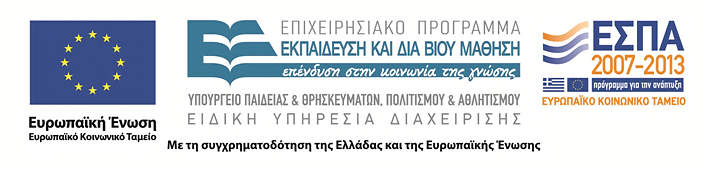 3
Συνθήκες Συντήρησης:
Οι σημαντικότεροι παράγοντες που επηρεάζουν τη χρονική διάρκεια ασφαλούς αποθήκευσης 
είναι οι:
περιεχομένη υγρασία του αποθηκευμένου προϊόντος 
και 
2. η θερμοκρασία του περιβάλλοντος
Ποιες οι πηγές ΘΕΡΜΟΤΗΤΑΣ 
σε έναν 
ΑΠΟΘΗΚΕΥΤΙΚΟ ΧΩΡΟ
????
Εσωτερικές πηγές θερμότητας 
είναι η αναπνοή των σπόρων και 
των αναπτυσσόμενων μυκήτων, 
η δράση των εντόμων και 
η ποσότητα θερμότητας που περικλείει το προϊόν όταν τοποθετηθεί στην αποθήκη,
2.  Εξωτερικές πηγές θερμότητας είναι
 η θερμοκρασία του ατμοσφαιρικού αέρα και η ηλιακή ακτινοβολία.
Από τι εξαρτώνται οι τιμές της θερμοκρασίας που μπορεί να προκαλέσουν ζημιές
από το αποθηκεμένο προϊόν, 
την ποικιλία, 
την περιεχομένη υγρασία 

ενώ εξαρτώνται λιγότερο, 
από τη διάρκεια έκθεσης του προϊόντος στη συγκεκριμένη θερμοκρασία
ΕΡΓΑΣΤΗΡΙΟ ΑΠΟΘΗΚΕΥΣΗΣ ΓΕΩΡΓΙΚΩΝ ΠΡΟΪΟΝΤΩΝ
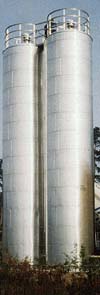 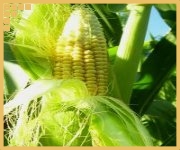 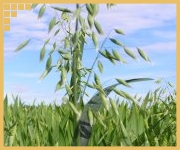 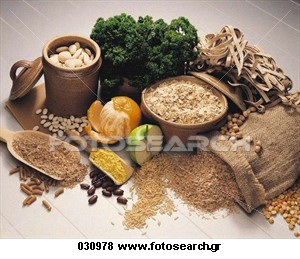 4ο ΕΡΓΑΣΤΗΡΙΟ: 
ΑΠΟΘΗΚΕΥΣΗ ΤΩΝ ΔΗΜΗΤΡΙΑΚΩΝ ΚΑΡΠΩΝ
ΣΙΤΑΡΙ: «Σπόρος ζωής»
ΣΙΤΑΡΙ
ΣΙΤΑΡΙ
Το Ουίσκι ΑΠΟ ΣΙΤΑΡΙ ΚΑΙ ΝΕΡΟ
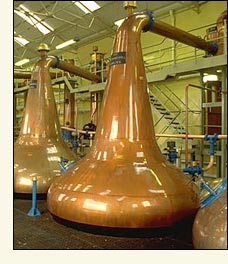 ΑΡΑΒΟΣΙΤΟΣ
ΑΡΑΒΟΣΙΤΟΣ
ΚΡΙΘΑΡΙ
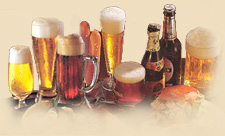 Παραγωγή μπύρας
και ουίσκι 



Ζωοτροφή



Διατροφή ανθρώπου
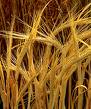 Barley Storage Building, Old Jameson Distillery, Midleton
ΚΡΙΘΑΡΙ
ΡΥΖΙ
Διατροφή ανθρώπου

Παραγωγή ταλκ

Παραγωγή αλκοολούχων ποτών
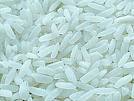 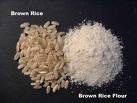 ΒΡΩΜΗ
Διατροφή ανθρώπου (πλιγούρι, αλεύρι, γλυκά, μπισκοτάκια και ψωμί βρώμης)


Ζωοτροφή


Στην Αγγλία και για μπύρα
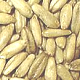 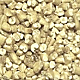 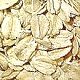 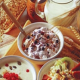 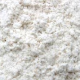 ΣΙΚΑΛΗ
Ζωοτροφή 
(Χορτονομή, Σανός, Σπόρος)

Παραγωγή ψωμιού

Παραγωγή αλκοολούχων ποτών
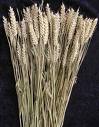 ΠΑΡΑΓΟΝΤΕΣ ΠΟΥ ΕΠΙΔΡΟΥΝ ΣΤΗ ΧΡΟΝΙΚΗ ΔΙΑΡΚΕΙΑ ΑΣΦΑΛΟΥΣ ΑΠΟΘΗΚΕΥΣΗΣ
Φυσικοί παράγοντες
Υγρασία
Θερμοκρασία
Βιολογικοί παράγοντες
Έντομα
Ασθένειες
Σπονδυλωτά (τρωκτικά)
Τεχνικοί Παράγοντες
Συνθήκες αποθήκευσης
Μέθοδοι αποθήκευσης
Διάρκεια αποθήκευσης
ΑΠΟΘΗΚΕΥΣΗ ΔΗΜΗΤΡΙΑΚΩΝ
Η υποβάθμιση της ποιότητας των δημητριακών κατά την αποθήκευση μπορεί να μειωθεί ή να προληφθεί διατηρώντας:
Σιτάρι
Υγρασία  σπόρου = 13% για περισσότερο από 9 μήνες ή 14% για λιγότερο από 9 μήνες 
Θερμοκρασία = 10 οC
Κριθάρι
Υγρασία  σπόρου = 12,5% - 13,5%
 Θερμοκρασία = 10 οC
Καλαμπόκι
Υγρασία  σπόρου = 13-15%
 Θερμοκρασία < 15 οC
Ξήρανση
Ρύζι
Υγρασία  σπόρου = 13-14%
 Θερμοκρασία = 10 οC
Σίκαλη
Υγρασία  σπόρου = 12% - 13%
 Θερμοκρασία = 10 οC
Βρώμη
Υγρασία  σπόρου = 12% - 13%
 Θερμοκρασία = 10 οC
Η δραστηριότητα εντόμων και μυκήτων μειώνεται σε θ<15 oC και αναστέλλεται κάτω από 5 oC
ΑΠΟΘΗΚΕΥΣΗ ΔΗΜΗΤΡΙΑΚΩΝ
Αποθήκη απαλλαγμένη από έντομα και άλλα παράσιτα (απολυμάνσεις, απεντομώσεις)
Αποθήκη καθαρή και στεγανή, λήψη μέτρων υγιεινής 
Προσοχή σε σπασμένους σπόρους 
(δυσχέρεια αερισμού σε σιλό, εστία μολύνσεων και προσβολών από έντομα)
Έλεγχος του αποθηκευμένου προϊόντος
Επίπεδες αποθήκες και Σιλό
Τεχνικές ελέγχου παρασίτων
Έλεγχος κλίματος (ψύξη, αερισμός) για μείωση υγρασίας, εντόμων και μυκήτων

Φυσικά εμπόδια για την προστασία των σπόρων (στεγανός χώρος)

Σκευάσματα υποκαπνισμού (φωσφίνη, βρωμιούχο μεθύλιο) και εντομοκτόνα επαφής (ψεκασμός)

Παγίδες για τον έλεγχο τρωκτικών

Ανθεκτικές ποικιλίες

Μεταχείριση με θερμότητα (περισσότερο από 60°C) σε μη προσβεβλημένο σπόρο
ΕΠΙΠΕΔΕΣ ΑΠΟΘΗΚΕΣ
ΚΑΤΑΚΟΡΥΦΕΣ ΑΠΟΘΗΚΕΣ (SILOS)
Ακατάλληλη Συντήρηση
Υψηλή υγρασία 
με σχετικά 
υψηλή θερμοκρασία 
δημιουργούν ευνοϊκό περιβάλλον για την ταχεία ανάπτυξη: 
των μυκήτων (Aspergillus, Penicillium, Fusarium, Ospora κ.ά.), 
και των εντόμων.
Ακατάλληλη     Συντήρηση
Επίσης, 
κάτω από αυτές τις συνθήκες 
επιταχύνεται 
ο ρυθμός της αναπνοής του προϊόντος 
με αποτέλεσμα:
Ακατάλληλη     Συντήρηση
υποβάθμιση της ποιότητας,

 είτε λόγω βλάβης των σπόρων 
(αλλαγή χρώματος, σπασίματα)

2. είτε λόγω μείωσης της ζωτικότητας (συρρίκνωση, αλλοίωση των θρεπτικών ουσιών, μείωση της φυτρωτικής ικανότητας).
Ακατάλληλη     Συντήρηση
Οι μεταβολές της θερμοκρασίας 
μπορεί να δημιουργήσουν ρεύματα του αέρα μέσα στη μάζα του προϊόντος, 
τα οποία συγκεντρώνουν τη διάχυτη υγρασία 
σε ορισμένα σημεία
 και την αποθέτουν στην επιφάνεια των σπόρων αυξάνοντας σημαντικά την υγρασία τους. 
Τέτοιες καταστάσεις έχουν παρατηρηθεί σε μεγάλα κυλινδρικά σιλό αποθήκευσης
Ακατάλληλη     Συντήρηση
Κίνδυνοι φθινοπωρινής αποθήκευσης
Ακατάλληλη     Συντήρηση
Οι περισσότεροι σπόροι αποθηκεύονται
 στο τέλος του καλοκαιριού ή το φθινόπωρο, δηλαδή όταν η θερμοκρασία τους είναι αρκετά υψηλή. 
Η θερμοκρασία τους αυξάνεται ακόμη περισσότερο λόγω της αναπνοής των σπόρων και των διαφόρων μικροοργανισμών.
Ακατάλληλη     Συντήρηση
Κατά τη διάρκεια του χειμώνα 
η εξωτερική θερμοκρασία είναι σημαντικά χαμηλότερη, 
με αποτέλεσμα :
τη μείωση της θερμοκρασίας 
του αέρα που βρίσκεται σε επαφή με:

τα εσωτερικά τοιχώματα της αποθήκης καθώς και
 την ελεύθερη επιφάνεια του προϊόντος.
Ακατάλληλη     Συντήρηση
Ακατάλληλη     Συντήρηση
Μεταφορά υγρασίας με ρεύμα αέρα όταν η θερμοκρασία της ατμόσφαιρας είναι χαμηλή
Κίνδυνοι χειμερινής αποθήκευσης
Αν οι σπόροι αποθηκευτούν τον χειμώνα 
η θερμοκρασία τους είναι χαμηλή, 
οπότε την άνοιξη θα έχουμε την αντίστροφη διαφορά θερμοκρασίας, 
δηλαδή 
χαμηλότερη θερμοκρασία στο εσωτερικό της μάζας του αποθηκευμένου προϊόντος, 
ενώ η ατμοσφαιρική θερμοκρασία ανέρχεται σε υψηλά επίπεδα. 
Με τις συνθήκες αυτές θα δημιουργηθεί πάλι ρεύμα αέρα αλλά με αντίστροφη φορά, συγκεντρώνοντας την υγρασία στον πυθμένα του αποθηκευτικού χώρου
Ακατάλληλη     Συντήρηση
Ακατάλληλη     Συντήρηση
Μεταφορά υγρασίας με ρεύμα αέρα όταν η θερμοκρασία της ατμόσφαιρας είναι υψηλή
[Holman et al, 1952]
Σε πειραματική αποθήκη τοποθετήθηκαν σπόροι σόγιας με υγρασία ασφαλή για την αποθήκευσή τους (12,5%) 
και 
σε έναν χρόνο
 η απώλεια έφτασε 
στο 2% 
του αποθηκευμένου προϊόντος
Ακατάλληλη     Συντήρηση
μάλιστα,
Οι μεγαλύτερες απώλειες παρατηρήθηκαν:
 στην αρχή της αποθήκευσης που το προϊόν είχε μεγαλύτερο ποσοστό υγρασίας, 
όταν το SILOS είχε μεγάλο ύψος,
όταν η διαφορά της θερμοκρασίας της ατμόσφαιρας και των σπόρων ήταν μεγάλη,
όταν η θερμοκρασία της ατμόσφαιρας ήταν ψηλότερη σε σύγκριση με τις συνήθεις θερμοκρασίες, στο διάστημα αποθήκευσης.
? άλλος παράγοντας μπορεί να επιταχύνει την καταστροφή ενός αποθηκεμένου προϊόντος???:
Ακατάλληλη     Συντήρηση
1. 
η ανομοιομορφία 
κατανομής της υγρασίας 
στη μάζα του προϊόντος. 


Αν η υγρασία του προϊόντος σε κάποιο σημείο είναι υψηλή, μπορεί να αρχίσει η ανάπτυξη των μικροοργανισμών από το σημείο αυτό και να εξαπλωθεί σε όλη τη μάζα του 
έστω και αν στα άλλα σημεία η υγρασία του προϊόντος κατά την αποθήκευση είναι αρκετά χαμηλότερη από την ασφαλή υγρασία.
Ακατάλληλη     Συντήρηση
Για τον λόγο αυτό 
οι υγρασίες του πίνακα ασφαλούς αποθήκευσης  
αναφέρονται στη max υγρασία 
και 
όχι στη μέση υγρασία του αποθηκεμένου προϊόντος.
Το επιθυμητό 
ποσοστό υγρασίας 

είναι συνάρτηση 

της χρονικής διάρκειας αποθήκευσης.
Εάν η αποθήκευση προγραμματίζεται για πέντε έτη θα πρέπει το ποσοστό υγρασίας (του προϊόντος) να είναι μικρότερο 
από το ποσοστό υγρασίας 
για αποθήκευση ενός έτους 
(κατά 2% περίπου).
Αν η αποθήκευση 

γίνει μόνο για τους χειμερινούς μήνες,

 η περιεχομένη υγρασία 
μπορεί να είναι κατά 1 % υψηλότερη από τις τιμές του πίνακα ασφαλούς αποθήκευσης
ΑΠΟΘΗΚΕΥΤΙΚΟΙ  ΧΩΡΟΙ  ΣΙΤΗΡΩΝ
Η πρώτη  ύλη  (δηλ.  τα  σιτηρά)
  είναι  ένας  ζωντανός  οργανισμός  
και  σαν  τέτοιος  οργανισμός  
υπόκειται  από  μέρα  σε  μέρα 
 σε  φυσικές  και  χημικές  επιδράσεις  πάρα  πολλών  παραγόντων 
 που  ο  καθένας  με  τον  τρόπο  του  μπορεί  να  μεταβάλλει  την  αρχική  ποιότητα  αυτής  της  πρώτης  ύλης.  
Επίσης τα  σιτηρά  αποτελούν  θαυμάσια  τροφή  για  τα  έντομα  και  τα  τρωκτικά
1. Τα  Σιτηρά  Στο  Χωράφι

    1α.   Μυκητολογικές  Προσβολές 
           1β.   Εντομολογικές  Προσβολές  

2. Τα  Σιτηρά  Στην  Αποθήκη

           2α  Αυτοθέρμανση   
   2β  Μυκητολογικές  Προσβολές 
           2γ  Εντομολογικές  Προσβολές
  Προληπτικοί  Ψεκασμοί  Άδειων  Αποθηκευτικών  Χώρων
  Ανάμιξη  των  αποθηκευμένων  σιτηρών  με  εντομοκτόνα
  Απεντομώσεις  με  αέρια  υποκαπνισμού
Οργάνωση  και  εκτέλεση  απεντομώσεων
           2δ  Προσβολές από  τρωκτικά
1α Μυκητολογικές  προσβολές στο χωράφι
Δαυλίτης, 
Άνθρακας  και
Σκωριάσεις. 

Προσβολή  από  τις  πιο  πάνω  ασθένειες 
 (σε  ποσοστό  π.χ.  για  τον  δαυλίτη  έστω  και  5%)  δίνει  σιτάρι  ακατάλληλο  για  ψωμί.
  Γι’  αυτό,  σε  περίπτωση  τέτοιων  προσβολών    συνιστάται να γίνεται επεξεργασία των  προσβεβλημένων  σιτηρών
1β Εντομολογικές  Προσβολές  στο  χωράφι
Οι κοριοί και οι  βρωμούσες  κάνουν  σοβαρές  ζημιές  στα  στάχια. 
Στο  σιτάρι  και  τον  αραβόσιτο  τα  προσβαλλόμενα  σημεία  παραμορφώνονται,  σπάει  η  συνέχεια  των  ιστών  του  φυτού  και  στη  συνέχεια  οι  ιστοί  παθαίνουν  αλλοιώσεις  από  άλλα  αίτια.  
Οι  κόκκοι  που  έχουν  προσβληθεί  παύουν  να  αναπτύσσονται  και  συνήθως  ξηραίνονται  πρόωρα
Κατά  την  παραλαβή  σταριού  για  αποθήκευση  και  μελλοντική  βιομηχανοποίηση  πρέπει  να  δίνεται  μεγάλη  προσοχή  στη  διάγνωση  κόκκων  που  έχουν  προσβληθεί  από  ημίπτερα. 
 Σε  μεγάλη  προσβολή  η  διάγνωση  είναι  εύκολη. 
Οι  προσβεβλημένοι  κόκκοι  έχουν  μια  χαρακτηριστική  υποκίτρινη  κηλίδα  ή  μια  συρρίκνωση. Στο  κέντρο  αυτής  της  κηλίδας  διακρίνουμε  ένα  μαύρο  στίγμα  που  είναι  το  σημείο  που  έγινε  το  τσίμπημα  (νύγμα)  του  εντόμου.  
Πολλές  φορές  όμως  δε  διακρίνεται  ή  διακρίνεται  πολύ  δύσκολα  ο  χαρακτηριστικός  υποκίτρινος  κύκλος  με  το  μαύρο  στίγμα  στο  κέντρο  του. Με  τα  τσιμπήματα  των  εντόμων  μπαίνει  στο  εσωτερικό  του  κόκκου  σάλιο  που  με  τα  πολλά  πρωτεολυτικά  ένζυμα  (κυρίως  πεψίνη)  που  περιέχει  επιφέρει  καταστροφικές  βλάβες  στη  γλουτένη του σιταριού
Έχει  διαπιστωθεί  ότι  ακόμη  και  πρόσμιξη  (προσβεβλημένου  σιταριού)  μέχρι  5%  στο  μίγμα  που  θα  αλέσουμε  δίνει  πάλι  αλεύρι  με  μειωμένη  αρτοποιητική  ικανότητα. 
Στη  βιβλιογραφία  αναφέρεται  ότι  όταν  το  ποσοστό  των  προσβεβλημένων  κόκκων  είναι  μεγαλύτερο  από  2–3 %  το  σιτάρι  είναι  ακατάλληλο  για  αρτοποίηση.
Συνιστάται  η  χωριστή  αποθήκευση  και  κατά  τη  χρησιμοποίηση  του  η  ανάμιξη  με  υγιή  σπόρο  ώστε  να  μειωθούν  τα  δυσμενή  επακόλουθα  της  προσβολής.
 Στην  περίπτωση  που  το  ποσοστό  προσβολής  υπερβαίνει  το  10 %  συνιστάται  η  θερμική  επεξεργασία  του  σταριού  σε  ψηλότερη  θερμοκρασία  με  σκοπό  την  αναστολή  της  ενζυματικής  δράσης. 
Το  σιτάρι  που  έχει  υποστεί  τέτοια  κατεργασία  δεν  επιτρέπεται  να  συμμετέχει  στο  μίγμα  που  πάει  για  άλεση  σε  ποσοστό  μεγαλύτερο  από  10 %.
Η  σοβαρότερη  μόλυνση  προκαλείται  όταν  ο  κόκκος  προσβληθεί  λίγο  πριν  από  την  ωρίμανση.  
Στην  περίπτωση  αυτή  ο  κόκκος  παραμένει  κανονικός  (μέγεθος, βάρος)  και  γι’  αυτό  δεν  είναι  δυνατόν  να  διαχωριστεί  από  το  υπόλοιπο  σιτάρι  κατά  τη  διαλογή  και  πλύση  και
προχωρεί  στο  μίγμα  της  άλεσης  με  τα  γνωστά    δυσμενή  επακόλουθα. 
 Ο  πιο  ασφαλής  τρόπος  για  αντιμετώπιση  της  μόλυνσης  είναι  η  καταπολέμηση  των  ετεροπτέρων  στο  χωράφι,  
προτού  δηλαδή  προκαλέσουν  την  καταστροφική  τους  ενέργεια.
Πρέπει  να  τονίσουμε  όμως  ότι  τα  έντομα τσιμπούν  τους  κόκκους  των  σιτηρών  ακόμη  και  στους  χώρους  αποθήκευσης.
2α Αυτοθέρμανση
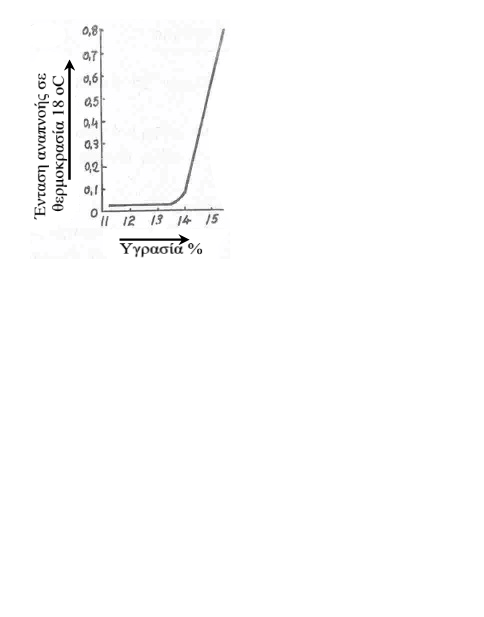 Η  θερμότητα  που  αναπτύσσεται  και  το  νερό  που  απελευθερώνεται  επιτείνουν  την  ένταση  της  αναπνοής  με  αποτέλεσμα  να  χάνεται  άμυλο  και  βάρος  σιταριού  ενώ  παράλληλα  δημιουργούνται  ευνοϊκές  συνθήκες  για  τη  δράση  των  μικροοργανισμών
2β  Μυκητολογικές  Προσβολές στην αποθήκη
Η  αύξηση  της  απολύτου  υγρασίας  του  αέρα  στα  διάκενα  μεταξύ  των  κόκκων  και  η  θερμοκρασία  ευνοούν  την  εξέλιξη  και  δράση  των  διάφορων  μυκήτων (Penicillinm, Aspergilus). 
Οι  μικροοργανισμοί  αυτοί  αναπτύσσονται  ήδη  με  υγρασία  13 %  σε  θερμοκρασία  15 %  
(δηλαδή  κάτω  από  τις  συνήθεις  συνθήκες  αποθήκευσης  του  νωπού  θεριζοαλωνισθέντος  σίτου).  
Βεβαίως  με  ευνοϊκές  συνθήκες  αναπτύσσονται  και  σε  παλιότερο  σιτάρι.  
	Αν  και  συνήθως  οι  μικροοργανισμοί  αναπτύσσονται  πάνω  στην  επιφάνεια  των  κόκκων  μπαίνουν  από  τις  ρωγμές  στο  εσωτερικό  τους  και  αναπτύσσουν  δράση  όμοια  με  τη  βιολογική  δράση  του  ίδιου  του  κόκκου  και  έτσι  συμβάλλουν  στη  ραγδαία  άνοδο  της  θερμοκρασίας. Είναι  δύσκολο  να  ξεχωρίσει  κανένας  ποιο  μέρος  οφείλεται  στη  βιολογική  δράση  των  κόκκων  ("αναπνοή")  και  ποιο  στη  δράση  των  μυκήτων. 
(Μια  παράλληλη  δράση  στη  ίδια  κατεύθυνση  μπορεί  να  προέλθει  από  προσβολή  εντόμων.  Τα  έντομα,  σαν  ζωντανοί  οργανισμοί  που  είναι,  αναπνέουν  και  όλη  γενικά  η  δραστηριότητά  τους  έχει  σαν  αποτέλεσμα  την  αποβολή  θερμότητας).
Έχουν  παρατηρηθεί  περιπτώσεις  που  σε  σιτάρι  με  υγρασία  12 % 
 (όπου  η  βιολογική  και  μυκητολογική  δράση  είναι  ασθενής) 
 ανέβηκε  η  θερμοκρασία  από  έντονη  προσβολή  εντόμων. 
Σε  ακραίες  περιπτώσεις  ευρωτιάσεων  η  θερμοκρασία  του  σίτου  μπορεί  να  φθάσει  τους  70ο  C  με  αποτέλεσμα  την  ολοκληρωτική  καταστροφή  του.  

Στις  προχωρημένες  αυτές  καταστάσεις  είναι  δυνατό  να  προκύψουν  από  τους  μύκητες  τοξίνες  (Mycotoxinae)  που  μπορούν  να  επιφέρουν  σοβαρές  βλάβες  στους  καταναλωτές  αυτών  των  τροφίμων 
(ανθρώπους  ή  ζώα).
Προληπτικά  Μέτρα:
Την  εμφάνιση  του    Sick  Wheat (μιας μορφής μυκητολογική προσβολή που προσβάλλει το φύτρο)  
μπορούμε  να  την  αντιμετωπίσουμε  με  το  να  αποθηκεύσουμε  τα  σιτηρά  σε  συνθήκες  δυσμενείς  για  την  ανάπτυξη  της  μούχλας.  Οι  περισσότεροι  μύκητες  δεν  αναπτύσσονται  κάτω  από  τους  7οC  και υγρασία  μικρότερη  από  12,5%. 
 *Η  ξήρανση  σε  επίπεδο  που  να  αποκλείει  την  προσβολή  είναι  δαπανηρή  και  μειώνει  το  βάρος  των  σιτηρών  λόγω  της  εξάτμισης.  
*Ο  αερισμός  με  σκοπό  τη  μείωση  και  την  εξασφάλιση  της  θερμοκρασίας  που  είναι  ασφαλής  για  την  αποθήκευση  είναι  σίγουρα  το  καλύτερο  και  το  οικονομικότερο  μέσο  για  την  καλή  διατήρηση  των  σιτηρών. 
Σωστή  επιλογή  των  συνθηκών  αερισμού  μπορεί  ακόμη  να  επιφέρει  και  μείωση  της  υγρασίας. 
Ακόμη,  πρέπει  να  αποφεύγεται  η  ανάμιξη  παρτίδων  σίτου  που  έχουν  διαφορά  υγρασίας  μεγαλύτερη  από  2%.
2γ Εντομολογικές  Προσβολές στην αποθήκη
Τα  κυριότερα  έντομα  που  προσβάλουν  τα  αποθηκευμένα  σιτηρά  δεν  είναι  παραπάνω  από  15. 
Από  αυτά  τα  περισσότερα  (8–10  είδη)  ανήκουν  στα  κολεόπτερα  (σκαθάρια)  ενώ  άλλα  4–5  είδη  ανήκουν  στα  λεπιδόπτερα  (πεταλούδες). Υπάρχουν  ακόμη  και  μερικά  ακάρεα  επιβλαβή  κυρίως  στα  προϊόντα  της  αλευροβιομηχανίας.
Όταν  πρόκειται  να  βάλλουμε  σιτηρά  σε  μια  αποθήκη  θα  πρέπει  να  έχουμε  υπόψη
ότι  
στα  υπολείμματα  της  προηγούμενης  αποθήκευσης  υπάρχουν  εκατοντάδες  χιλιάδες  έντομα  που  συνεχίζουν  τον  βιολογικό  τους  κύκλο.  
	Αφού  γίνει  ένα  καλό  καθάρισμα  και  σκούπισμα  της  αποθήκης  ακολουθεί  ψεκασμός  με  ένα  από  τα  ισχυρά  σύγχρονα  εντομοκτόνα. 
Ο  ψεκασμός  πρέπει  να  είναι  καθολικός,  δηλαδή  να  ψεκαστούν  όλες  οι  επιφάνειες  μέχρι  να  αρχίζουν  να  στάζουν. 
Ο  ψεκασμός  αυτός  πρέπει  να  γίνεται  με  μηχανοκίνητο  ψεκαστήρα  μεγάλης  πίεσης. Στα  καταστήματα  γεωργικών  φαρμάκων  μπορεί  κανένας    να  δει  τι  είδους  εντομοκτόνα  θα  πρέπει  να  χρησιμοποιήσει  και  πώς  να  τα  χρησιμοποιήσει.
Απεντομώσεις  με  αέρια  υποκαπνισμού
Εννοούμε
  τα  σκευάσματα  εκείνα  που  τα  χρησιμοποιούμε  σε  στερεή  ή  υγρή  μορφή  και  αυτά  ή  μεταπίπτουν  πολύ  γρήγορα  στην  αέρια  φάση  και  δρουν  τοξικά  πάνω  στα  έντομα  ή  ελευθερώνουν  τοξικά  αέρια  που  διεισδύουν  παντού  και  καταστρέφουν  τα  έντομα  σε  οποιοδήποτε  στάδιο  ανάπτυξης βρίσκονται
 (από  τα  αυγά  μέχρι  τα  τέλεια  έντομα).
	Από  τα  διάφορα  αέρια  υποκαπνισμού  (φωσφίνη,  υδροκυάνιο,  βρωμιούχο  μεθύλιο*,  οξείδιο  του  αιθυλενίου,  μίγμα  διχλωριούχου  αιθυλενίου  και  τετραχλωράνθρακα)  
αυτό  που  συγκεντρώνει  τα  περισσότερα  πλεονεκτήματα  και  χρησιμοποιείται  πάρα  πολύ  είναι  η  φωσφίνη. 
	Στο  εμπόριο  κυκλοφορούν  διάφορα  σκευάσματα  με  βάση  τη  φωσφίνη  (φωστοξίνη,  Detia  gas–ex–b  κ.λπ.).
Όταν  τα  σκευάσματα  (φωστοξίνη,  Detia  gas–ex–b  κ.λπ.)
έρθουν  σε  επαφή  με  την  ατμοσφαιρική  υγρασία  διασπώνται  και  παράγεται  η  φωσφίνη  που  αναγνωρίζεται  από  τη  χαρακτηριστική  μυρουδιά  (μυρουδιά  ασετιλίνης).
 Υπάρχει  ένα  περιθώριο  3 – 4  ωρών  μέχρι  να  αρχίσει  να  απελευθερώνεται  η  φωσφίνη  και  να  γίνεται  η  ατμόσφαιρα  επικίνδυνη. 
 Για  μεγαλύτερη  ασφάλεια  καλό  είναι  να  μην  ξεπερνάμε  τις  2  ½  ώρες  όταν  κάνουμε  τοποθέτηση  των  σκευασμάτων  φωσφίνης.
Οι  δόσεις  εφαρμογής  καθορίζονται  από  τους  ακόλουθους  παράγοντες:
Θερμοκρασία:  Όση  ψηλότερη  είναι  η  θερμοκρασία,  τόσο  αποτελεσματικότερο  είναι  το  προϊόν  και  τόσο  μικρότερη  η  δόση.
Το  είδος  και  το  στάδιο  των  εντόμων.  Τα  αυγά  των  εντόμων  είναι  πιο  ανθεκτικά  από  τις  τέλειες μορφές  και  χρειάζονται  μεγαλύτερη  δόση.
Τη  μορφή  της  αποθήκευσης  και  τη  στεγανότητα  του  αποθηκευτικού  χώρου:  Όσο  πιο  στεγανή  είναι  η  αποθήκη,  τόσο  πιο  μικρή  δόση  θα  χρειασθεί.
 
Οι  δόσεις,  σε  γενικές  γραμμές,  κυμαίνονται  από  2 – 6 g  φωσφίνης/Mg, αλλά μπορεί να φτάσουν και τα 12 g/Mg (χώροι  με  κακή  στεγανότητα, έντομα  ανθεκτικά).

Για  αποθήκες  με  το  σιτηρό  χύμα  στο  δάπεδο  αλλά  σκεπασμένο  με  πλαστικά  αδιάβροχα  υλικά  είναι  αρκετή  η  δόση  των  3 – 6  g  φωσφίνης/ Mg. 
Όταν  ο  σωρός  του  σιτηρού  καταλαμβάνει  όγκο  μικρότερο  από  το  1/3  του  συνολικού  χώρου  της  αποθήκης  ή  όταν  η  αποθήκη  είναι  κακής  στεγανότητας,  τότε  πρέπει  να  καλύπτεται  ο  σωρός  με  αδιάβροχα  υλικά.
Χρονική διάρκεια απεντομώσεων
Με  συνθήκες  μέσης  θερμοκρασίας  και  υγρασίας  συνίσταται  διάρκεια  απεντόμωσης  3 – 6  ημέρες.  
Όμως,  
ανάλογα  με  της  συνθήκες  που  επικρατούν  ο  χρόνος  αυτός  μπορεί  να  αυξομειωθεί.  
Προκειμένου  για  σιλό  και  σωρούς  χύμα  η  διάρκεια  απεντόμωσης  πρέπει  να  διαρκεί  λίγο  περισσότερο 
 (6 – 10  ημέρες). 
Κατά  γενικό  κανόνα  σε  θερμοκρασίες  κάτω  από  15ο 
η  διάρκεια  απεντόμωσης  πρέπει  να  παρατείνεται  για  λίγο. 
 Ο  χρόνος  υποκαπνισμού  δεν  πρέπει  να  μειώνεται  σε  λιγότερο  από  3  ημέρες  
και  όταν  οι  συνθήκες  είναι  ευνοϊκές.
Οργάνωση  και  εκτέλεση  απεντομώσεων
Α. Έλεγχος  καταλληλότητας  της  αποθήκης
Αρχικά  ελέγχουμε  την  καταλληλότητα  της  αποθήκης  από  πλευράς  ασφαλείας.  Προσέχουμε  δηλαδή  να  μην  υπάρχουν  άνθρωποι  ή  ζώα  στις  γειτονικές  οικοδομές  ή  φροντίζουμε  να  τα  απομακρύνουμε  για  ορισμένο  χρονικό  διάστημα  όπου  αυτό  είναι  δυνατό. 
Β. Στεγανοποίηση  αποθήκης
Όσο  καλύτερη  είναι  η  στεγανότητα  του  αποθηκευτικού  χώρου  τόσο  καλύτερη  είναι  η  αποτελεσματικότητα  των  αερίων  υποκαπνισμού και  φυσικά  το  κόστος  απεντόμωσης  θα  είναι  μικρότερο φροντίζουμε  να  κλείσουμε  τα  μεγάλα  ανοίγματα  και  τις  ρωγμές  στους  τοίχους  και  τα  πατώματα.  
Εκεί  που  η  στεγανότητα  της  οροφής  δεν  είναι  καλή  η  καλύτερη  λύση  είναι  να  σκεπάζουμε  τον  σωρό  αμέσως  μετά  την  τοποθέτηση  της  φωσφίνης  με  πλαστικά  καλύμματα.
Γ. Ισοπέδωση  του  σωρού
Η  ισοπέδωση  του  σωρού  του  σιτηρού  γίνεται  για  να  διευκολύνονται  οι  εργάτες  στην  τοποθέτηση  και  ομοιόμορφη  διανομή  του  σκευάσματος  στη  μάζα  του  σιτηρού  
(αυτό  βέβαια  γίνεται  μόνο  στις  επίπεδες  αποθήκες).
	
Δ. Υπολογισμός  της  απαιτούμενης  ποσότητας  δραστικής  ουσίας
Με  βάση  την  ποσότητα  του  σιτηρού  και  τη  δόση/Μg,  υπολογίζουμε  τη  συνολική  ποσότητα  της  δραστικής  ουσίας  (φωσφίνη,  κ.λπ)  και  στη  συνέχεια  την  ποσότητα  του  σκευάσματος  (φωσφίνη,  Detia,  κ.λπ).  
Για  την  περίπτωση  που  χρησιμοποιείται  φωστοξίνη,  ή  Detia  gas–ex–b  υπενθυμίζεται  ότι  από  τρία  3  γραμμάρια  σκευάσματος  απελευθερώνεται  ένα 1 γραμμάριο  φωσφίνης.
Εδώ  θα  πρέπει  να  τονίσουμε  ότι  όταν  ανοίγεται  ένα  κουτί  πρέπει  να  χρησιμοποιείται  όλο  το  περιεχόμενο.
Στην  περίπτωση  που  χρησιμοποιείται  φωστοξίνη  για  την απεντόμωση  υπάρχει  ειδική  συσκευασία  σε  σφαιρίδια  βάρους  0,6  g.  Και  εδώ  όμως  η  αναλογία  είναι  3  g  σκευάσματος  προς  1  g  φωσφίνης.
Ε. Υπολογισμός  του  αριθμού  εργατών  για  να  τελειώσουν  σε  24  ώρες
Θεωρούμε  από  την  πείρα  σαν  δεδομένο  ότι  2  εργάτες  μπορούν  να  τοποθετήσουν  την  απαραίτητη  ποσότητα  σκευάσματος  για  100  τόνους  σιτηρών. Μεγάλη  σημασία  έχει  να  τοποθετήσουμε  το  σκεύασμα  ομοιόμορφα  σε  όλη  τη  μάζα  του  σιτηρού. 
Ο  τρόπος  με  τον  οποίο  τοποθετούνται  τα  σκευάσματα  εξαρτάται  από  το  είδος  της  αποθήκης  (οδηγίες  δίνονται  από  τους  κατασκευαστές  των  σκευασμάτων).
Στ. Άνοιγμα  της  αποθήκης – αερισμός
Όταν  περάσει  ο  προκαθορισμένος  χρόνος  απεντόμωσης  ανοίγουμε  την  πόρτα  εξόδου  της  αποθήκης  και  την  αφήνουμε  ανοικτή  2  ώρες  χωρίς  να  μπει  κανένας  μέσα. 
Μετά  τις  2  ώρες  μπαίνει  μέσα  ένας  εργάτης,  ανοίγει  ένα  παράθυρο  και  ξαναβγαίνει  γρήγορα. 
Μετά  άλλη  μια  ώρα  ξαναμπαίνει  και  ανοίγει  άλλο  ένα  παράθυρο  κατά  προτίμηση  στην  απέναντι  πλευρά.
 Έξι  συνολικά  ώρες,  συνεχούς  αερισμού  φθάνουν  (περίπτωση  σκευασμάτων  φωσφίνης)  για  να  θεωρήσουμε  την  αποθήκη  ελεύθερη  και  να  σταματήσουν  τα  μέτρα  ασφάλειας.  Η  απεντόμωση  έχει  τελειώσει.
Ζ. Γενικά  μέτρα  προφύλαξης
α.    Τα  κλειστά  δοχεία  του  σκευάσματος  πρέπει  να  διατηρούνται  σε  μέρος  ξερό  
       και  δροσερό  μακριά  από  φωτιά.  Κατά  τη  χρήση  τους  πρέπει  να  ανοίγονται  
       πάντα  σε  ανοικτό  χώρο.
β.    Το  περιεχόμενο  κάθε  δοχείου  που  ανοίγεται  πρέπει  να  χρησιμοποιείται  μέχρι  
       τέλους.
γ.    Τα  προστατευτικά  σακίδια  (υπάρχουν  στα  δοχεία  σκευάσματος  Detia)  και  τα  
       ειδικά  υφασμάτινα  φακελάκια  (υπάρχουν  στα  δοχεία  του  σκευάσματος  φωστο     ξίνης)  πρέπει  να  παραχώνονται  στο  χώμα  αμέσως  μετά  το  τέλος  της  εργασίας.
δ.    Οι  αποθήκες  στις  οποίες  θα  γίνει  απεντόμωση  με  φωσφίνη  πρέπει:
Να  είναι  απομονωμένες  από  κατοικημένους  χώρους.
Οι  γειτονικοί  χώροι  να  αερίζονται  καλά  ακόμη  και  όταν  δε  φαίνεται  να  επικοινωνούν  με  την  αποθήκη.
Στους  γειτονικούς  χώρους  δεν  επιτρέπεται  κατά  τη  διάρκεια  της  απεντόμωσης  και  προτού  γίνει  αερισμός  της  αποθήκης  να  κοιμηθεί  άνθρωπος.
ε.    Να  εξασφαλίζεται  αρκετός  αριθμός  εργατών  ώστε  η  εργασία  να  έχει  τελειώσει  
      σε  2  ½  ή  το  πολύ  3  ώρες.
στ.    Κατά  τη  διάρκεια  της  εργασίας  πρέπει  η  αποθήκη  να  αερίζεται  καλά.
ζ.    Κατά  τη  διάρκεια  της  απεντόμωσης  απαγορεύεται  η  είσοδος  στην  αποθήκη.  
η.    Μετά  το  τέλος  της  εργασίας  οι  εργάτες  πρέπει  να  πλένονται  καλά  με  άφθονο  
       νερό  και  σαπούνι.
Αερισμός  μπορεί  να  γίνει  με  σχετική  υγρασία  αέρα  περιβάλλοντος  85,5%  και  κάτω.
Αερισμός  με  σχετική  υγρασία  75%  και  κάτω.
Κάθε  αποθήκη  πρέπει  να  διαθέτει  θερμόμετρο  και  υγρόμετρο  για  τον  αέρα  του  περιβάλλοντος  και  θερμόμετρο  ή  θερμόμετρα  για  τη  μέτρηση  της  θερμοκρασίας  του  σιτηρού  σε  όλα  τα  ύψη  των  σωρών  ή  της  κυψέλης,  ώστε  με  της  ενδείξεις  αυτές  να  γίνεται  η  συντήρηση. 
Θα  πρέπει  να  σημειώσουμε  ότι  τα  σιτηρά  δεν  είναι  μόνο  κακοί  αγωγοί  της  θερμότητας  αλλά  έχουν  και  μεγάλη  θερμοχωρητικότητα.  
Αυτό  σημαίνει  ότι  όταν  το  σιτηρό  θερμανθεί  στην  αποθήκη  πολύ  δύσκολα  μπορεί  να  αποβάλλει  θερμότητα  με  αλλαγή  της  θερμοκρασίας  του  περιβάλλοντος  και  χωρίς  τεχνητό  αερισμό.
  Άλλωστε,  η  απλή  μετάγγιση  από  κυψέλη  σε  κυψέλη  ή  απλή  ανάδευση  στην  αποθήκη  δεν  μειώνει  τη  θερμοκρασία  παρά  1ο  –  2ο.  
Μόνο  με  ισχυρά  ρεύματα  αέρα  μπορούμε  να  μειώσουμε  τη  θερμοκρασία. Στο  σιλό  είναι  απαραίτητο  κατά  τη  μετάγγιση  να  περάσει  το  σιτάρι  από  το  προ-καθαριστήριο  όπου  υπάρχει  ισχυρή  αναρρόφηση.  Η  μείωση  της  θερμοκρασίας  και  η  αφαίρεση  των  υδρατμών  από  τα  διάκενα  των  κόκκων  και  από  τον  χώρο  πάνω  από  το  σιτηρό  της  αποθήκης  είναι  σίγουρη  μέθοδος  συντήρησής  του.
Η  αποθήκευση  των  σιτηρών  σε  μεγάλο  ύψος  (στις  επίπεδες  αποθήκες)  δυσχεραίνει  τον  φυσικό  αερισμό  και  όταν  δεν  υπάρχει  τεχνητός  αερισμός  οι  κίνδυνοι  είναι  μεγάλοι. Χρειάζεται  μεγάλη  προσοχή  στη  φάση  της  πρώτης  αποθήκευσης  όπου  το  σιτηρό  μετά  τον  θεριζοαλωνισμό  μπαίνει  στην  αποθήκη  με  σχετικά  ψηλότερη  και  ανόμοια  κατανεμημένη  υγρασία  και  κυρίως  σε  κατάσταση  σχετικής  ΄΄ανωριμότητας΄΄  με  πολύ  έντονη  βιολογική  δράση.
Ένα  σιλό  πρωτοβάθμιας  αποθήκευσης  θα  πρέπει  να  είναι  εφοδιασμένο  με  σύστημα δυναμικού αερισμού  ώστε  να  αποφεύγονται  οι  μεταγγίσεις. Σε  αυτή  τη  φάση  πρέπει  να  αποφεύγουμε  τις  μετακινήσεις  του  σιτηρού  γιατί  οι  καταπονήσεις  από  μηχανήματα  κ.λπ.  προκαλούν  πολύ  λεπτές  ρωγμές  στον  φλοιό  από  τις  οποίες  μπαίνουν  οι  μικροοργανισμοί.
Ανεξάρτητα  από  τη  μορφή  και  τον  τύπο  της  αποθήκης  η  πιο  επιτακτική  απαίτηση  παραμένει  η  ύπαρξη  μέσων  τεχνητού  αερισμού.
 Είναι  φανερό  ότι  σε  μια  επίπεδη  αποθήκη  η  εφαρμογή  των  μέσων  αυτών  είναι  δύσκολη  και  ατελής,  
ενώ  στο  σιλό  είναι  πλήρης,  είτε  με  κατ΄  ευθείαν  αερισμό,  
είτε  με  το  πέρασμα  των  σιτηρών  κατά  τη  μετάγγιση  μέσα  από  μηχανήματα  ισχυρής  αναρρόφησης.
Ασφαλής αποθήκευση
Σχέση ισορροπίας της σχετικής υγρασίας του αέρα και της υγρασίας των κόκκων
Η  αποθηκευσιμότητα  των  σιτηρών  σε  διάφορες  συνθήκες  
       θερμοκρασίας   υγρασίας.
Επιλογή της κατάλληλης αποθήκης
Τη  χωρητικότητα  της  κατασκευής.
Τα  χαρακτηριστικά  ροής  του  υλικού  που  πρόκειται  να  αποθηκευθεί.
Το  σχήμα  της  κατασκευής.
Την  απαίτηση  για  καθαρή  αποθήκευση.
Τη  συμπύκνωση  της  υγρασίας  του  αέρα.
Τη  διευθέτηση  της  όλης  κατασκευής  και  της  λειτουργίας  της.
1. Χωρητικότητα  της  κατασκευής.
Στις  περισσότερες  περιπτώσει  είναι  καλύτερα  να  υπάρχουν  2  ή  περισσότερες  μικρότερες  αποθήκες  για  κάθε  είδος  υλικού  (σιτηρού)  παρά  μια  μεγάλη.  
Αυτό  μας  εξασφαλίζει  ευελιξία  στον  χειρισμό  του  σιτηρού
 (π.χ.  μπορούμε  –  και  πρέπει  –  να  αποθηκεύσουμε  ξεχωριστά  τις  παρτίδες  του  σιτηρού  που  έχουν  μεγάλη  διαφορά 
 π.χ.  μεγαλύτερη  από  2  %  σε  περιεχόμενη  υγρασία).

Ανάλογα  με  τον  αριθμό  των  αποθηκών  για  σιτηρά  και  ανάλογα  με  το  μέγεθος  της  μονάδας  καλό  είναι  να  φροντίσουμε
 ώστε 
 μια  η  δύο  αποθήκες  να  έχουν  κωνικό  πυθμένα  με μηχανική  εκφόρτωση.
2. Τα  χαρακτηριστικά  ροής  του  υλικού  που  πρόκειται  να  αποθηκευθεί.
Η γωνία  ολίσθησης  ενός  υλικού  αυξάνει  καθώς  μειώνεται  το  μέγεθος  των  τεμαχιδίων  και  καθώς  αυξάνει  η  περιεχόμενη  υγρασία. 
Υλικά  με  πολύ  μικρά  τεμαχίδια  ή  με  μεγαλύτερα  τεμαχίδια  αλλά  με  μεγάλο  ποσοστό  μικρών  τεμαχιδίων  δυσχεραίνουν  τη  ροή  (με  τη  βαρύτητα)  των  υλικών  αυτών  μέσα  από  μία  αποθήκη  με  κωνικό  πυθμένα.
Πολλά  υλικά  είναι  υγροσκοπικά  με  αποτέλεσμα  κατά  τη  μεταφορά  για  αποθήκευση  ή  κατά  την  παραμονή  στην  αποθήκη  να  αυξάνουν  την  περιεχόμενη  υγρασία  τους  ελαττώνοντας  έτσι  την  ικανότητα  ροής.
Ακόμη  η  παρουσία  στην  μάζα  του  σιτηρού  τεμαχιδίων  ακανονίστου  σχήματος  ελαττώνει  την  ικανότητα  ροής  τους  υλικού. 

Αφού  καθοριστούν  αυτές  οι  συνθήκες  το  πρόβλημα  της  ροής  είναι  πιο  εύκολο  να  αντιμετωπιστεί,  με  αποτέλεσμα  το  πρόβλημα  του  σχεδιασμού  της  αποθήκης  για  τον  χειρισμό  των  υλικών  να  γίνεται  λιγότερο  περίπλοκο.
Τα  σιτηρά  όταν  είναι  ξερά  και  καθαρά  ανήκουν  στην  κατηγορία  των  υλικών  με  ελεύθερη  ροή. Υπάρχει περίπτωση σε  μια  αποθήκη  να μη γίνεται εκροή  του υλικού  με  τη  βαρύτητα  γιατί έχει σχηματιστεί  "Γεφύρωμα"  ή  " Σωλήνωμα".
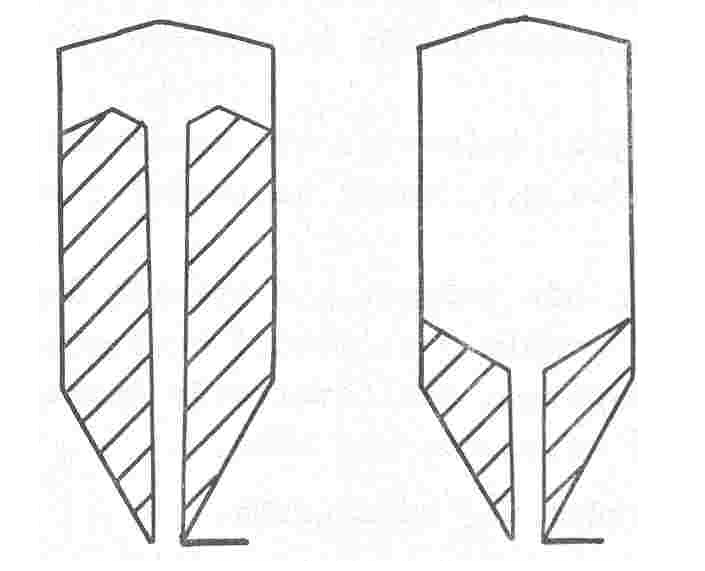 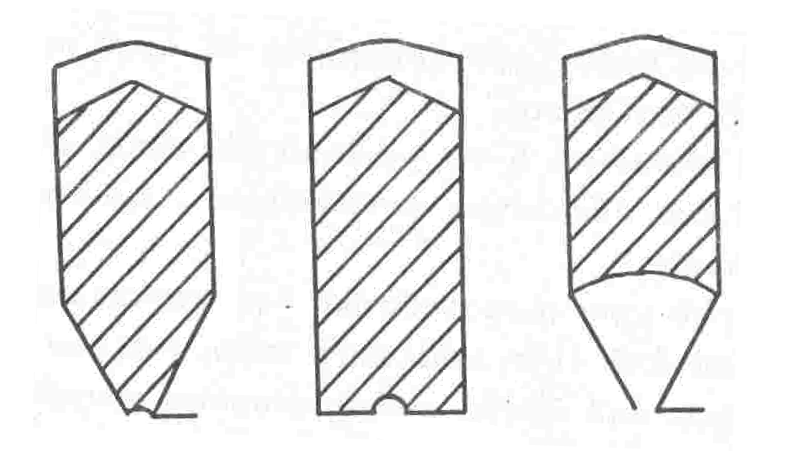 Δύο  περιπτώσεις  σωληνώματος.
Τρεις  περιπτώσεις  γεφυρώματος
3. Το  σχήμα  της  κατασκευής
Οι  αποθήκες  των  σιτηρών  μπορεί  να  είναι  κυκλικές,  τετράγωνες,  ορθογώνιες  ή  εξαγωνικές. 
 Ακόμη  μπορεί  να  είναι  ατομικές  μονάδες  ή  συμπλέγματα  (αθροίσματα)  ατομικών  μονάδων  με  κοινά  τοιχώματα. 
 Αποθήκες  κόκκων  σιτηρών  με  κωνικό  πυθμένα  μπορεί  να  είναι  πάνω  από  την  επιφάνεια  του  εδάφους,  έτσι  που  να  μπορούν  να  τοποθετηθούν  μεταφορείς  κάτω  από  τον  κώνο 
 (στην  κορυφή  του  κώνου)
  ή 
 να  είναι  στην  επιφάνεια  του  εδάφους  και  να  αδειάζουν  με  τη  βοήθεια  ενός  κοχλία  με  κλίση  ή  ενός  οριζόντιου  μεταφορέα.
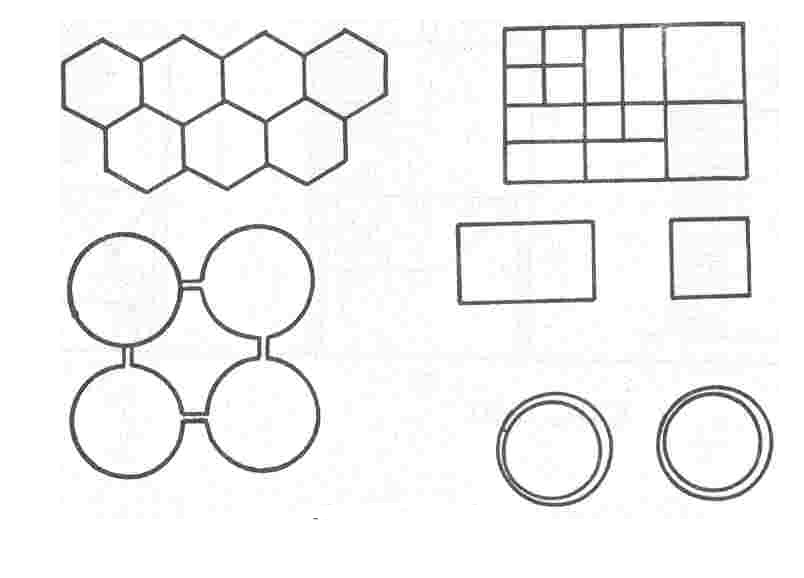 Βέλτιστες τιμές των γωνιών του κώνου του πυθμένα σιταποθήκης για τη διευκόλυνση της εκροής.
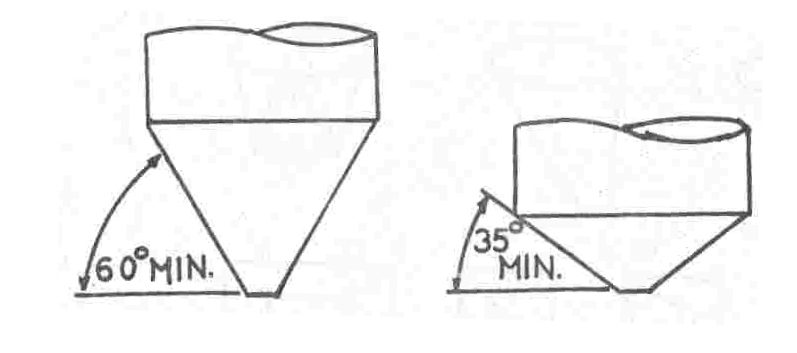 Αποθήκη  με  κωνικό  πυθμένα  από  BETON  όταν  βρίσκεται  σε  επαφή  με  το  έδαφος χρειάζεται να  προστατεύεται  ικανοποιητικά  από  την  υγρασία. 
Αν  και  οι  περισσότεροι  κόκκοι  σιτηρών  έχουν  μια  γωνία  ολίσθησης  περίπου  25ο  συνιστάται  η  κλίση  του  κώνου  να  είναι  τουλάχιστον  35ο  για  να  διευκολύνεται  το  άδειασμα.
Εκπλήρωση στόχων;;;;
Εκτιμάς την καταλληλότητα των εισερχομένων στην αποθήκη γεωργικών προϊόντων καθώς και των ίδιων των αποθηκευτικών χώρων
Υπολογίζεις – μετράς τις απώλειες των γεωργικών προϊόντων κατά τη συντήρηση τους (όλο το φάσμα των χώρων συντήρησης)
Επιλέγεις τον μηχανολογικό εξοπλισμό των χώρων συντήρησης
Διενεργείς απεντομώσεις αποθηκευτικών συγκροτημάτων.
Διαχειρίζεσαι ορθά τα αποθηκευμένα προϊόντα.
Προτείνεις προληπτικά μέτρα ελέγχου των απωλειών των χώρων συντήρησης .
Αποφασίζεις για το πέρας της ζωής αποθήκευσης των αποθηκευμένων γεωργικών προϊόντων
Τέλος ενότητας
Επεξεργασία υλικού: 
Μέγας Χρήστος
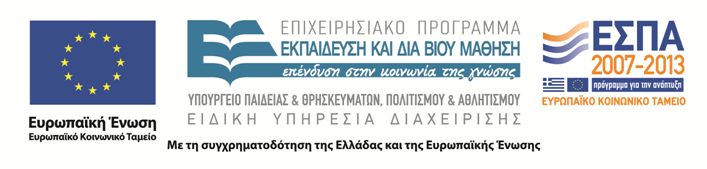 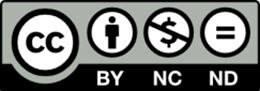